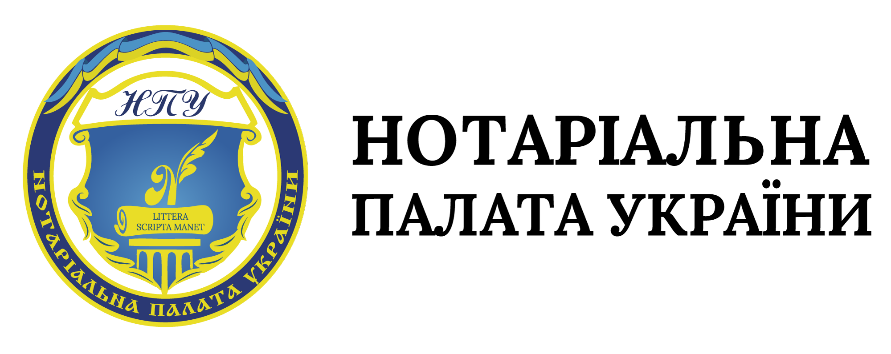 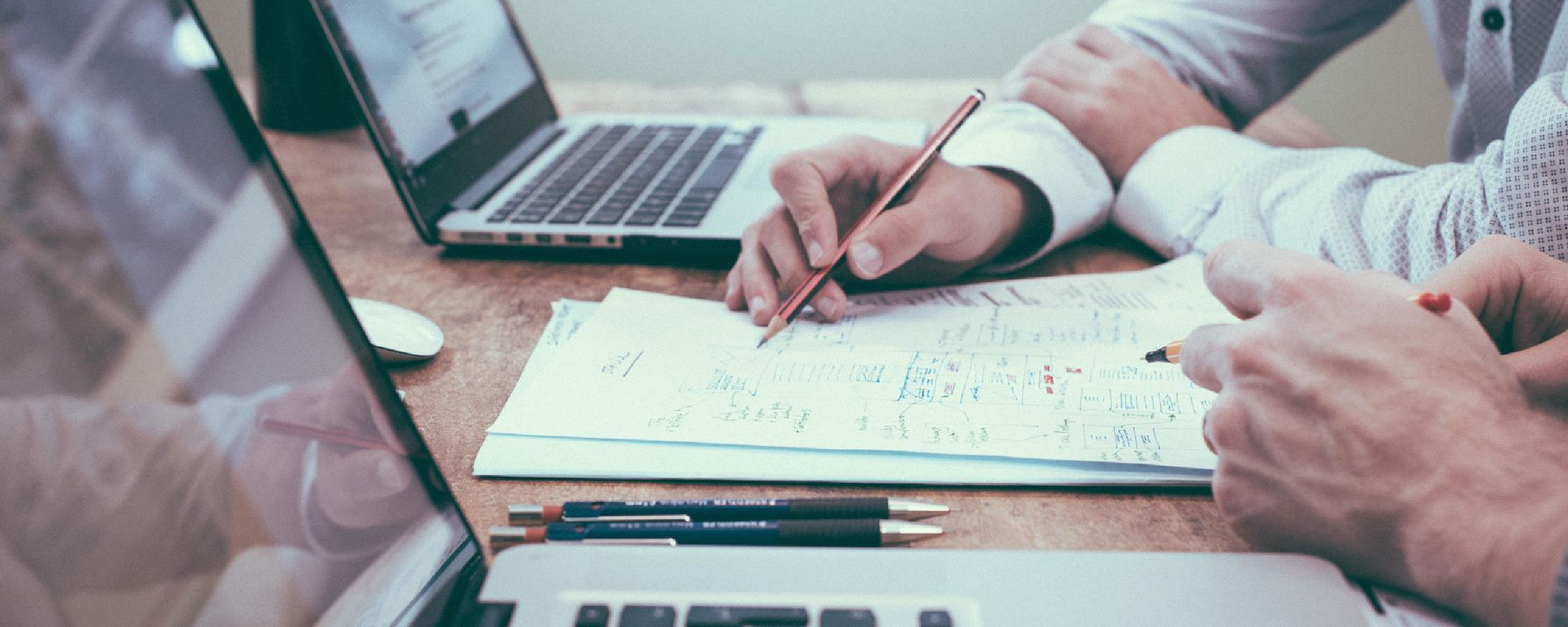 Особиста  та спільна власність на майно. Види спільної власності.Майно подружжя. Загальні правила. Договори (шлюбний договір, договір про поділ спільного майна.
Галина ПАРУСОВА, член Комісії з аналітично-методичного забезпечення нотаріальної діяльності НПУ, нотаріус
Право власності
Право власності – право особи на річ (майно), яке вона здійснює відповідно до закону за своєю волею, незалежно від волі інших осіб(ст. 316 ЦКУ)
Зміст права власності
право володіння,
право користування,
право розпоряджання.
На зміст права власності 
НЕ впливають місце проживання власника та місцезнаходження майна.
(ст. 317 ЦКУ)
Майном вважаються:
окрема річ, 
сукупність речей, 
майнові права та обов'язки.
(ст. 190 ЦКУ)
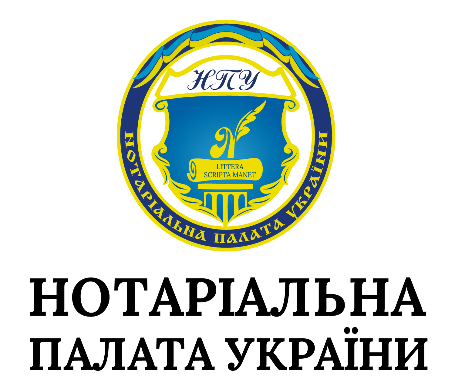 Цивільний кодекс України – ЦКУ
https://zakon.rada.gov.ua/laws/show/435-15#Text
2
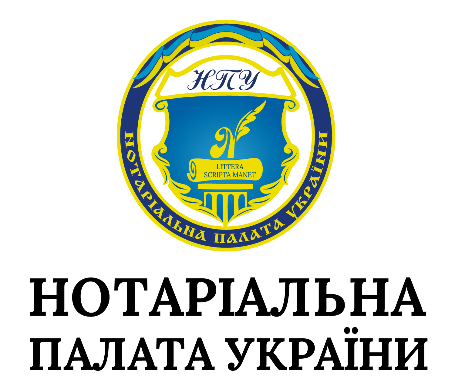 Право власності
ГАРАНТІЇ права власності на тимчасово окупованій території України:
      
За фізичними особами, незалежно від набуття ними статусу біженця чи іншого спеціального правового статусу, підприємствами, установами, організаціями зберігається право власності та інші речові права на майно, у тому числі на нерухоме майно, включаючи земельні ділянки, що знаходиться на тимчасово окупованій території, якщо воно набуте відповідно до законів України. Набуття та припинення права власності на нерухоме майно, яке знаходиться на тимчасово окупованій території, здійснюється відповідно до законодавства України за межами тимчасово окупованої території. На тимчасово окупованій території будь-який правочин щодо нерухомого майна, у тому числі щодо земельних ділянок, вчинений з порушенням вимог цього Закону, інших законів України, вважається недійсним з моменту вчинення і не створює юридичних наслідків, крім тих, що пов’язані з його недійсністю.
ст. 11 Закон України «Про забезпечення прав і свобод громадян та правовий режим на тимчасово окупованій території України»   https://zakon.rada.gov.ua/laws/show/1207-18#Text
3
Право власності
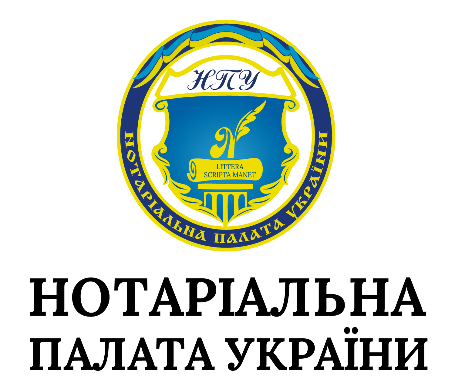 4
Право власності
Внутрішні відносини співвласників
Зовнішні відносини
 при набутті майна у спільну власність 
(різні моделі набуття)
Зовнішні відносини із співвласниками
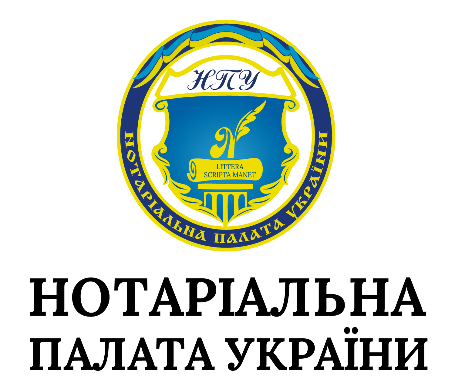 5
Право спільної часткової власності
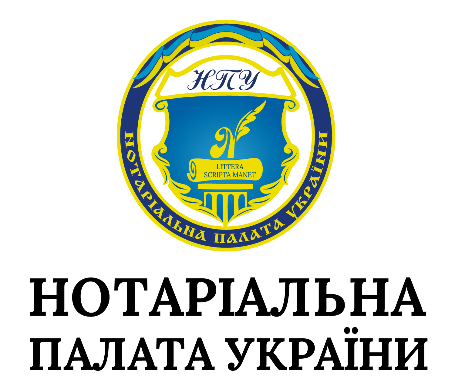 6
Право спільної сумісної власності подружжя
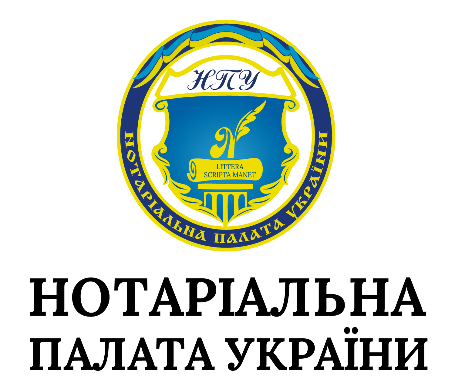 Сімейний кодекс України – СКУ  https://zakon.rada.gov.ua/laws/show/2947-14#Text
7
Право спільної сумісної власності подружжя
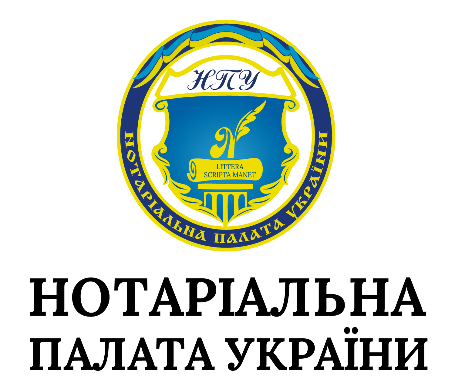 8
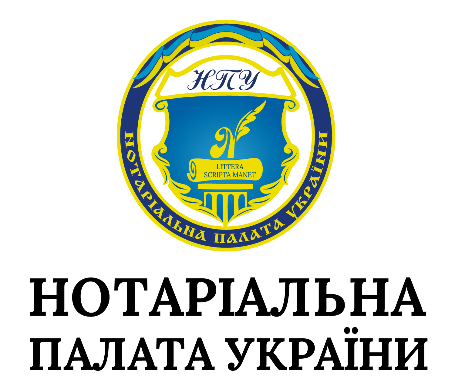 Особистою приватною власністю дружини, чоловіка є:(ст. 57 СКУ)
майно, набуте нею, ним до шлюбу; 
майно, набуте нею, ним за час шлюбу, але на підставі договору дарування або в порядку спадкування;
майно, набуте нею, ним за час шлюбу, але за кошти, які належали їй, йому особисто;
житло, набуте нею, ним за час шлюбу внаслідок його приватизації відповідно до Закону України "Про приватизацію державного житлового фонду" (прим.: у період з 09.02.2011 року по 13.06.2012 року - об’єкт права спільної сумісної власності подружжя); 
земельна ділянка, набута нею, ним за час шлюбу внаслідок приватизації земельної ділянки, що перебувала у її, його користуванні, або одержана внаслідок приватизації земельних ділянок державних і комунальних сільськогосподарських підприємств, установ та організацій, або одержана із земель державної і комунальної власності в межах норм безоплатної приватизації, визначених Земельним кодексом України (прим.: у період з 09.02.2011 року по 13.06.2012 року - об’єкт права спільної сумісної власності подружжя); 
речі індивідуального користування, в тому числі коштовності, навіть тоді, коли вони були придбані за рахунок спільних коштів подружжя;
премії, нагороди, які вона, він одержали за особисті заслуги. Суд може визнати за другим з подружжя право на частку цієї премії, нагороди, якщо буде встановлено, що він своїми діями (ведення домашнього господарства, виховання дітей тощо) сприяв її одержанню;
кошти, одержані як відшкодування за втрату (пошкодження) речі, яка їй, йому належала, а також як відшкодування завданої їй, йому моральної шкоди;
виплати (страхові виплати та виплати викупних сум), одержані за договорами страхування життя та здоров’я.
9
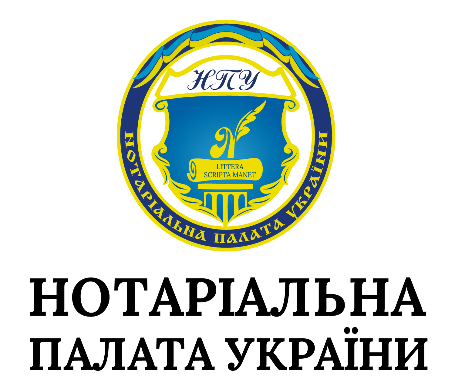 Особиста приватна власність дружини, чоловіка (ст.ст. 57, 58 СКУ)
суд може визнати особистою приватною власністю дружини, чоловіка майно, набуте нею, ним за час їхнього окремого проживання у зв'язку з фактичним припиненням шлюбних відносин.
якщо у придбання майна вкладені крім спільних коштів і кошти, що належали одному з подружжя, то частка у цьому майні, відповідно до розміру внеску, є його особистою приватною власністю.
якщо річ, що належить одному з подружжя, плодоносить, дає приплід або дохід (дивіденди), він є власником цих плодів, приплоду або доходу (дивідендів).

     
    Стаття 59. Здійснення дружиною, чоловіком права особистої приватної власності
    1. Той із подружжя, хто є власником майна, визначає режим володіння та користування ним з урахуванням інтересів сім'ї, насамперед дітей.
    2. При розпорядженні своїм майном дружина, чоловік зобов'язані враховувати інтереси дитини, інших членів сім'ї, які відповідно до закону мають право користування ним.
10
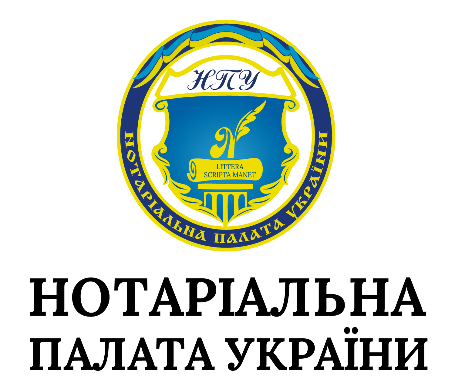 Шлюбний договір
Стаття 92. Право на укладення шлюбного договору
1. Шлюбний договір може бути укладено особами, які подали заяву про реєстрацію шлюбу, а також подружжям.
2. На укладення шлюбного договору до реєстрації шлюбу, якщо його стороною є неповнолітня особа, потрібна письмова згода її батьків або піклувальника, засвідчена нотаріусом.

Стаття 94. ФОРМА шлюбного договору
Шлюбний договір укладається у письмовій формі і нотаріально посвідчується. (прим.: немає ел. реєстру шлюбних договорів)
(ст. 220 ЦКУ та підпунктом 2.3 пункту 2 глави 5 розділу II Порядку вчинення нотаріальних дій, що затверджений наказом Міністерства юстиції України 22.02.2012 № 296/5  (https://zakon.rada.gov.ua/laws/show/z0282-12#Text) визначено, що у разі недодержання сторонами вимоги закону про нотаріальне посвідчення договору такий договір є нікчемним.) 

Стаття 95. Початок дії шлюбного договору
1. Якщо шлюбний договір укладено до реєстрації шлюбу, він набирає чинності у день реєстрації шлюбу.
2. Якщо шлюбний договір укладено подружжям, він набирає чинності у день його нотаріального посвідчення.

Стаття 96. Строк дії шлюбного договору
1. У шлюбному договорі може бути встановлено загальний строк його дії, а також строки тривалості окремих прав та обов'язків.
2. У шлюбному договорі може бути встановлена чинність договору або окремих його умов і після припинення шлюбу.
11
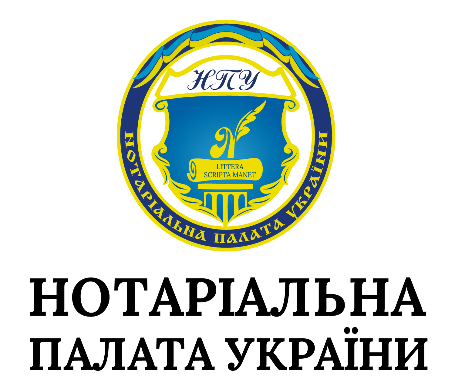 Шлюбний договір
Стаття 93 СКУ. Зміст шлюбного договору
1. Шлюбним договором регулюються майнові відносини між подружжям, визначаються їхні майнові права та обов'язки.
2. Шлюбним договором можуть бути визначені майнові права та обов'язки подружжя як батьків.
3. Шлюбний договір НЕ може регулювати особисті відносини подружжя, а також особисті відносини між ними та дітьми.
4. Шлюбний договір НЕ може зменшувати обсягу прав дитини, які встановлені цим Кодексом, а також ставити одного з подружжя у надзвичайно невигідне матеріальне становище.
5. За шлюбним договором НЕ може передаватися у власність одному з подружжя нерухоме майно та інше майно, право на яке підлягає державній реєстрації.

Стаття 97. Визначення у шлюбному договорі правового режиму майна
1. У шлюбному договорі може бути визначене майно, яке дружина, чоловік передає для використання на спільні потреби сім'ї, а також правовий режим майна, подарованого подружжю у зв'язку з реєстрацією шлюбу.
2. Сторони можуть домовитися про НЕпоширення на майно, набуте ними за час шлюбу, положень статті 60 цього Кодексу (прим.: СКУ) і вважати його спільною частковою власністю або особистою приватною власністю кожного з них.
3. Сторони можуть домовитися про можливий порядок поділу майна, у тому числі і в разі розірвання шлюбу.
4. У шлюбному договорі сторони можуть передбачити використання належного їм обом або одному з них майна для забезпечення потреб їхніх дітей, а також інших осіб.
5. Сторони можуть включити до шлюбного договору будь-які інші умови щодо правового режиму майна, якщо вони не суперечать моральним засадам суспільства.
12
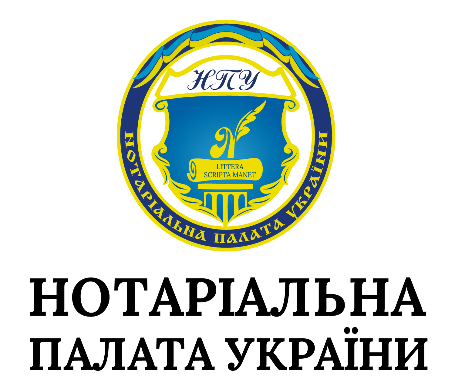 Шлюбний договір
Стаття 98. Визначення у шлюбному договорі порядку користування житлом
1. Якщо у зв'язку з укладенням шлюбу один із подружжя вселяється в житлове приміщення, яке належить другому з подружжя, сторони у шлюбному договорі можуть домовитися про порядок користування ним. Подружжя може домовитися про звільнення житлового приміщення тим з подружжя, хто вселився в нього, в разі розірвання шлюбу, з виплатою грошової компенсації або без неї.
2. Сторони можуть домовитися про проживання у житловому приміщенні, яке належить одному з них чи є їхньою спільною власністю, їхніх родичів.

Стаття 99. Визначення у шлюбному договорі права на утримання
1. Сторони можуть домовитися про надання утримання одному з подружжя незалежно від непрацездатності та потреби у матеріальній допомозі на умовах, визначених шлюбним договором.
2. Якщо у шлюбному договорі визначені умови, розмір та строки виплати аліментів, то в разі невиконання одним із подружжя свого обов'язку за договором аліменти можуть стягуватися на підставі виконавчого напису нотаріуса.
3. Шлюбним договором може бути встановлена можливість припинення права на утримання одного з подружжя у зв'язку з одержанням ним майнової (грошової) компенсації.
13
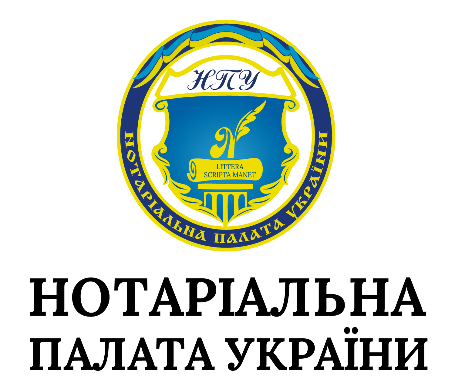 Шлюбний договір
Стаття 100. Зміна умов шлюбного договору
1. Одностороння зміна умов шлюбного договору НЕ допускається.
2. Шлюбний договір може бути змінено подружжям. Угода про зміну шлюбного договору нотаріально посвідчується.
3. На вимогу одного з подружжя шлюбний договір за рішенням суду може бути змінений, якщо цього вимагають його інтереси, інтереси дітей, а також непрацездатних повнолітніх дочки, сина, що мають істотне значення.

Стаття 101. Право на відмову від шлюбного договору
1. Одностороння відмова від шлюбного договору НЕ допускається.
2. Подружжя має право відмовитися від шлюбного договору. У такому разі, за вибором подружжя, права та обов'язки, встановлені шлюбним договором, припиняються з моменту його укладення або в день подання нотаріусу заяви про відмову від нього.                          + ч. 3 ст. 214 ЦКУ  Відмова від правочину вчиняється у такій самій формі, в якій було вчинено правочин.
+ ч. 1 ст. 78 ЗУ «Про нотаріат» (https://zakon.rada.gov.ua/laws/show/3425-12#Text) Нотаріуси ЗАсвідчують справжність підпису на документах, крім тих, які відповідно до закону або     за вимогою сторін підлягають нотаріальному ПОсвідченню. 

Стаття 102. Розірвання шлюбного договору
1. На вимогу одного з подружжя шлюбний договір може бути розірваний за рішенням суду з підстав, що мають істотне значення, зокрема в разі неможливості його виконання. + ч. 1 ст. 651 ЦКУ Розірвання договору за згодою сторін.
Стаття 103. Визнання шлюбного договору недійсним
1. Шлюбний договір на вимогу одного з подружжя або іншої особи, права та інтереси якої цим договором порушені, може бути визнаний недійсним за рішенням суду з підстав, встановлених Цивільним кодексом України.
14
Право спільної сумісної власності подружжя
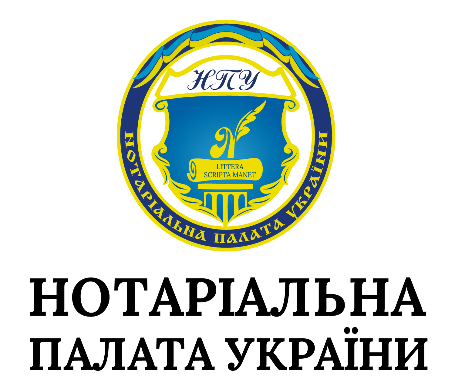 15
Право спільної сумісної власності подружжя
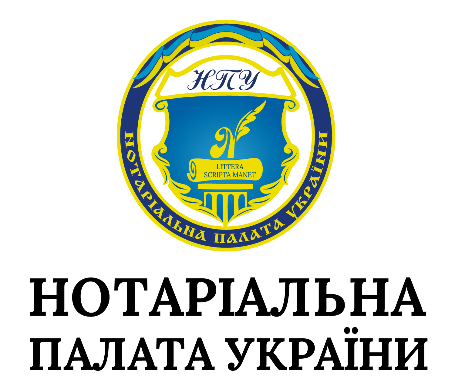 16
Поділ майна, що є у спільній власності
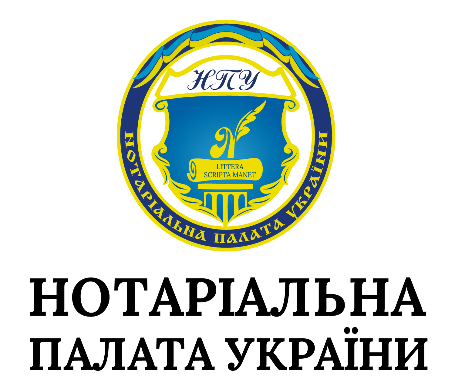 17
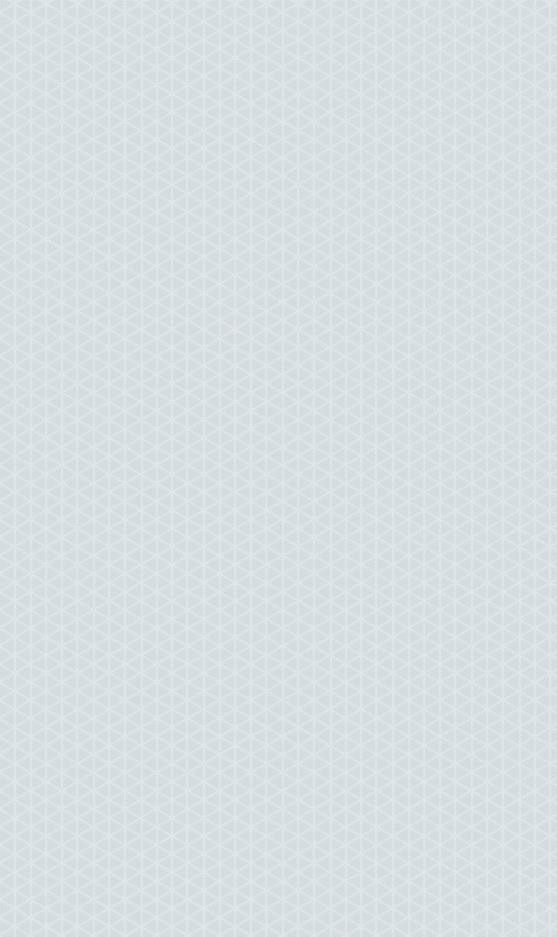 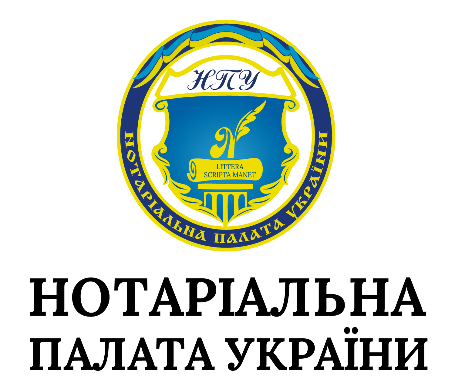 Здійснення права спільної сумісної власності після розірвання шлюбу (ст. 68 СКУ)
Спадкування частки у праві спільної сумісної власності (ст. 1226 ЦКУ) 
1. Частка у праві спільної сумісної власності спадкується на загальних підставах.
Розірвання шлюбу НЕ припиняє права спільної сумісної власності на майно, набуте за час шлюбу.

2. Розпоряджання майном, що є об'єктом права спільної сумісної власності, після розірвання шлюбу здійснюється співвласниками виключно за взаємною згодою, відповідно до Цивільного кодексу України.
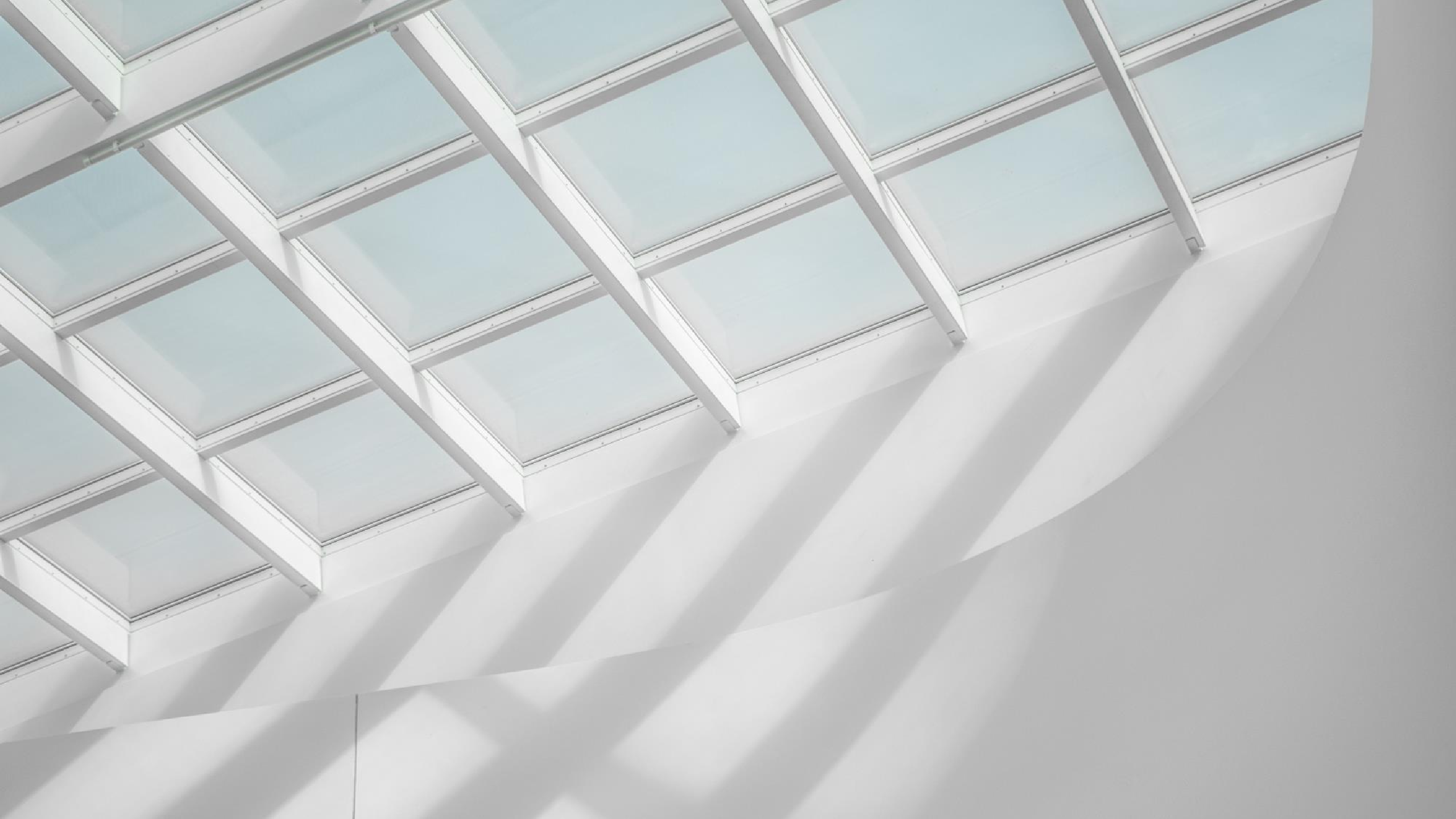 Дякуємо
за Вашу увагу!
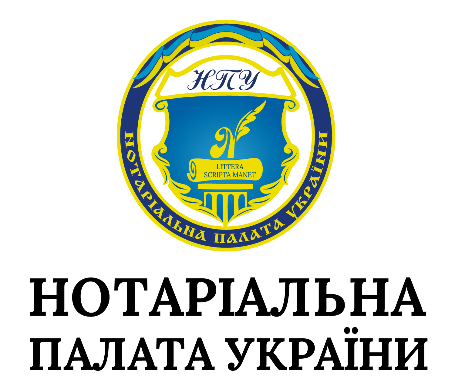